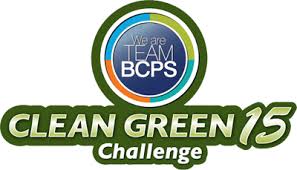 Help DMS win $4,000!!!!
Recruit local community groups and businesses to spend 15 minutes cleaning up litter in the Dundalk community on behalf of DMS.

The school with the most volunteers wins $4,000 towards environmental and STEM activities.

See Mr. Compher or Mr. Merlette for details.